Assessment of Mental Health Problems in Children and Adolescents with Intellectual Disability
Dr Dushyanthan Mahadevan
Dr Alison Dunkerley
Consultants Child and Adolescent Psychiatry
Epidemiology
Emotional & behavioural disorders more common in children with a Learning Disability (Rutter et al, 1970)
36% with LD have diagnosable psychiatric disorder (Emerson & Hatton 2007)
25.1% disruptive behaviour, 21.9% anxiety disorder, 4.4% mood disorder (Dekker & Koot 2003)
Discussion
What is an Intellectual Disability?
Is it the same as a Learning Disability?
Or learning difficulties?

What do you think are the key differences in assessing children (as opposed to adults) with ID and mental health problems?
Definition
Intellectual disability (Rutter 2015)
A global and persistent reduction in cognitive abilities beginning early in development and associated with impairment in daily functioning including communication, social skills, personal independence and school/work functioning
Classification systems distinguish levels of severity based on measured IQ and degree of impairment in adaptive functioning
Objectives
Assessment
Introduction to management
The value of the MDT and other agencies
Limits of the evidence-base
Principles and challenges of work in this area
Outline of presentation
Role of professionals
Principles of psychiatric assessment and the identification of aetiological factors
Principles of psychiatric intervention
Common co-morbid disorders in this population
Challenging behaviour (NICE)
Contexts of care
Discussion
Which Professionals may play a role in mental health assessment
What skills to they bring to the assessment?
Professionals
Psychiatrist: 
assessment, diagnosis, prescribing, physical health, MHA
Psychologist: (Educational/Clinical)
neuropsychological testing, behavioural analysis, talking therapies
Social Worker: 
safeguarding, placement, activities, vulnerabilities, respite care
Nurses/MHP: 
(LD, Children’s, Mental Health nurses) assess, case manage, behavioural interventions, lead groups, prescribe 
Occupational Therapist: 
everyday functioning, skills and abilities, co-ordination, sensory profile
Speech and Language Therapist: 
assess communication skills, therapeutic work, ASD
History Taking
Background information from other agencies
Gauge developmental level of child
Multiple informants
Presenting complaint (precipitants?)
Elicit details to support (or refute) hypotheses
Family history: ID, epilepsy, psychiatric diagnoses
Developmental history: birth, milestones
Personal history: trauma, education, EHCP
Risk & forensic history: self & others
Mental State Examination
Child-friendly setting with toys, books (though consider safety)
Enquire about emotionally neutral topics
Sufficient time allowed, longer to understand
Careful observation of child 
Physical appearance
Abilities and activity levels
Communication and interaction with others
Investigations
Physical examination
Blood tests (screening and monitoring) where possible
Genetic testing (microassays)
Liaison with Paediatrics re: further tests

Analysis of behaviour
Multi-agency approaches in various settings
Synthesis of information to inform care plans
Assessment of systems around the child
Families
Specialist education (Ed. Psych, school observations, school clinics)
Children’s Social Care
Paediatric teams
Third sector (respite, parent groups)
Standardised Assessments
WISC-IV generates profile of performance
ADI-R and ADOS
Conners and Qb
Limits of validity in the ID population

ABC (Aberrant Behaviour Checklist)
DBC (Developmental Behaviour Checklist)
Aetiological Factors
Demographic Factors
Male gender, low socio-economic status, living with one parent, living in an institution
Other Psychosocial Factors
Self-esteem, ability to access activities, abuse, consistency of care, health of carers
Biological Factors
Decreasing IQ, epilepsy, specific genetic syndrome, sensory impairment, communication difficulties
Specific Genetic Syndromes
Prader-Willi: mood lability, sleep
Williams: superficial language
Fragile X: aggression, anxiety
Rett Syndrome: hand movements, regression
Down Syndrome: behaviour
Smith-Magenis: sleep, behaviour
Foetal Alcohol: executive function
Velo-cardio-facial: psychosis
General Approaches
Help families understand the diagnosis
Understand the family’s beliefs
Support in coming to terms with disability, and then additional disorder
Advocate for developmentally appropriate care and supervision
Offer realistic hope
Motivate others to change their approach
Keep the child central in complex multi-agency care
Interventions
Preventative
Skills training
Functional Communication Training
Behavioural
Parent groups
Individual (based on functional analysis)
Adapted psychotherapies (e.g. CBT)
Autism-specific approaches (e.g. ABA)
Pharmacological Interventions
Often don’t meet formal diagnostic criteria
Used in combination with other approaches
Specify treatment targets
Monitor for adverse effects
Watch for altered seizure thresholds
Extrapolation from the generic evidence-base
Off-licence prescribing common
Self-injurious Behaviour
Functional analysis
Behavioural, environmental and psychosocial interventions
Treatment of comorbid conditions
Treatment targets should be realistic
Historically, antipsychotic drugs widely used
SSRIs can be used, especially in context of anxiety/depression
Naltrexone – limited evidence
ADHD
Assess in context of developmental level
Other causes of hyperactivity (sensory sensitivities or anxiety)
Structured tools (interpret with caution)
ID, ASD & ADHD often cluster
Associations with behavioural disorders
Range of evidence-based medications
ASD
Common in ID affecting up to 50% of YP
May be difficult to diagnose in severe ID
Difficulties describing emotions/symptoms
Assess in context of overall development
Structured, multi-agency assessments
Paediatric assessment may be indicated
Anxiety Disorders
Anxiety disorders in 10-12%
Can use tools (e.g. Spence) to track symptoms
Environmental modification and cognitive/behavioural approaches useful
Generally do not require psychopharmacology
Role of SSRIs in supporting interventions (often Fluoxetine/Sertraline)
Affective Disorders
Again subjective reporting of symptoms may be limited…
Tools may support (diaries, MFQ)
Analysis of collateral reports and risk
Psychological and social approaches
Medication can be beneficial (SSRIs in depression)
Bipolar disorder under-recognised in ID (adult literature)
Tics
Tics common in young people with ID
Involuntary tics vs. stereotyped movements
Associated with OCD & ADHD
Diaries across multiple settings useful
Interference with daily functioning, pain
Antipsychotics most commonly used
Clonidine can be useful with co-morbid ADHD
Schizophrenia & other Psychoses
Auditory hallucinations, delusions, withdrawal
Difficult to diagnose in severe ID
Based on carer information & observation
Important differential is ‘self-talk’ seen in ID
Increase in soft neurological signs & epilepsy
Good therapeutic responses to antipsychotics
Sleep Disorders
Common in children with learning disabilities
Sleep hygiene and diaries
Melatonin preparations
Rectification of sleep-wake cycle interference
Duration of treatment is variable
Challenging Behaviour (NICE)
RCPsych definition (2007)
‘Behaviour of such an intensity, frequency or duration as to threaten the quality of life and/or the physical safety of the individual or others and is likely to lead to responses that are restrictive, aversive or result in exclusion.’
Work with person & carers
Understand function of behaviour
Work in least restrictive way possible
General Principles of Care
Clear focus on person, family & carers
Interventions delivered in least restrictive setting
Prompt & co-ordinated access to specialist services
Staff training in strategies to reduce risk & manage behaviour
Recognise impact on family/carers & consider support/groups etc.
Strategies for early identification
Annual physical health checks
Impact
Maintaining Processes
Vulnerabilities
Pain
Biological – sensory/physical health/genetic
Exclusion, harm to self, harm to others
Challenging Behaviour
Other people’s behaviour
Psychosocial – life events, communication, social networks, meaningful activity, psychiatric
Assessment of Challenging Behaviour
Person-centred with focus on outcomes & improving quality of life (resilience/resources)
Regular review of self-harm/harm to others/ breakdown of family/abuse/escalation
Functional assessment varied in complexity & intensity in line with behaviour that challenge
Initial screening using MH assessment tools if MH problem might underlie behaviour
Interventions for Challenging Behaviour
Parent training programmes for under 12s
Functional assessment of behaviour
Positive Behaviour Support
Antipsychotic drugs only in combination with other interventions if
Psychological interventions don’t produce change
Treatment for co-existing problems not reduced behaviour	
Risk to person or others is severe
Monitoring requirements
Guidance on choosing medication (often Risperidone, Aripiprazole)
Reading: Challenging Behaviour
Challenging behaviour and learning disabilities: prevention and interventions for people with learning disabilities whose behaviour challenge  NICE guidelines [NG11]
Emerson E, Bromley J. The form and function of challenging behaviours. Journal of Intellectual Disability Research. 1995;39:388-98
Mental Health Act
LD & no other form of mental disorder: may not be detained unless accompanied by abnormally aggressive or seriously irresponsible conduct
Possible for ASD without mental disorder or behaviour (unlikely)
LD defined as:- ‘a state of arrested or incomplete development of the mind which includes significant impairment of intelligence & social functioning’
Medicolegal issues
Capacity to agree to admission?
Parent can consent to admission, under 16yo
Lack capacity, admitted in ‘best interests’ and not Deprivation of Liberty (use MHA under 18)
Risk to patient or public 
History of non-compliance with treatment
Consent/capacity fluctuating
Equality Act & Reasonable Adjustments
Communication support
Information in an accessible format
Sufficient time for preparation before meeting
Adapted treatment programmes
Adapted therapeutic environment
Risk assessment of personal safety
Prioritised access/involvement of carers
In-patient Facilities
Assessment/diagnosis/treatment 
Outreach work can shorten/eliminate admission
Close liaison between in-patient/local teams
Clear, integrated pathway of care incl. discharge
Hard to achieve if geographically distant
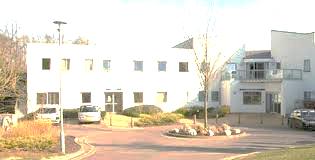 Community Service Models
Increased prevalence of mental disorder
Requiring a different type of care
Development of Specialist CAMHS for ID
Inclusion agenda, all able to access facilities
Person-centred planning & circles of support
Gaps in provision
Challenges in multi-agency working
Multi-agency Working
Different professional cultures
Inappropriate expectations
Challenges in communication
Learning from different perspectives
Complementing each other’s practice
Joining up packages of care
Seeking opportunities for collaboration
Policy Context
Healthy Lives, Brighter Futures (DoH 2009)
Winterbourne View (DoH 2012)
Future in Mind (MHT 2015)
Challenging Behaviour & LD (NICE 2015)
Paving The Way (CBF 2015)
Transforming Care (NHS England 2015)
Summary
No effective treatments for the core cognitive deficits of ID
Focus on appropriate education and support for affected individuals and their families that maximize quality of life and community participation
Treatment planning should be multi‐disciplinary and multi‐agency
The limited evidence base for treating psychiatric disorders in ID supports the use of similar interventions, although effect sizes may be diminished
Pharmacotherapy should involve lower starting doses, more gradual increases and careful monitoring, as people with ID are more sensitive to adverse effects
Summary
Psychological interventions should utilize behavioural strategies, supported with visual materials and the involvement of parents/carers and other professionals such as teachers
Family‐wide support and respite care from voluntary groups and social services may be invaluable
MCQ’s
1. People with intellectual disability have previously been classified as:
A. Mentally retarded
B. Learning disabled
C. Sub-normals
D. Imbeciles
E. All of the above
Answer
E
2. Intellectual disabilities are defined by which 3 core criteria?
A. Lower intellectual ability
B. Onset during childhood
C. Onset before the age of 8
D. Significant impairment of social or adaptive functioning 
E. IQ scores are not fixed throughout life
A, B, D
3. Which of the following are generally accepted ranges (ICD-10, DSM-IV) for severity of ID (choose 4)?
A. Mild (IQ 50-70)
B. Mild (IQ 70-90)
C. Moderate (IQ 50-70)
D. Moderate (IQ 35-50)
E. Severe (IQ 20-35)
F. Severe (IQ 25-50)
G. Profound (IQ  below 25)
H. Profound (IQ below 20)
A, D, E, H
4. Which of the following 2 statements are true?
A. Mild ID accounts for approximately 80% of children with ID.
B. Approximately 50% of children with ID have moderate severity.
C. Severe ID accounts for approximately 7% of the ID group.
D. Profound ID affects 10% of children with ID.
4. A,C
5. The prevalence and incidence of ID varies according to gender, age, ethnicity and socioeconomic circumstances. Which statement is false?

A. Studies generally report a female predominance in LD
B. Increased maternal age is likely to lead to an increase in incidence of LD
C. Ethnicity influences prevalence and incidence levels in ID due to the associated links with poverty, access to healthcare, and communications barriers amongst other factors
D. Lower socioeconomic position is associated with higher prevalence of mild and moderate LD, but not severe LD.
5. A
6. Psychiatric illnesses frequently exist comorbidly with ID. Which of the following statements is false?
A. Prevalence of psychiatric co-morbidity ranges from 30-70%
B. There is often over diagnosis of co-morbid psychiatric conditions 
C. Practically all categories of mental illness are represented in the ID population
D. Co-morbid psychiatric problems can vary and change with age
6. B
7. Match the following co-morbid problems with the age group they are most likely to present in:
1. Eating and sleep disorders	A. Adolescents
2. Self-injury					B. Very young children	
3. ADHD						C. School age children
7. 1-B, 2-A, 3-C
8. Which one of the following psychiatric conditions is not generally associated with LD?
A. Attention deficit hyperactivity disorder
B. Mood disorders
C. Anxiety disorders
D. Psychotic illness
E. Obsessive compulsive disorder
F. Anorexia nervosa
G. Autistic spectrum disorder
8. F
9. Behavioural analysis involves which ABC?
A. Antecedents
B. Awareness
C. Boundaries
D. Behaviour
E. Consequences
F. Circumstances
9. A,D,E
10.  Which statement about management of ID is inaccurate?
A. Medications are commonly under-prescribed when managing challenging behaviour associated with ID.
B. Behavioural techniques are useful in managing ID
C. Families provide the majority of support for most people with ID
D. Social services provide the majority of support for people with ID outside of families
10. A